Grundkriterium för psykisk sjukdom/störning
Tillståndet leder till funktionsnedsättning och/eller lidande
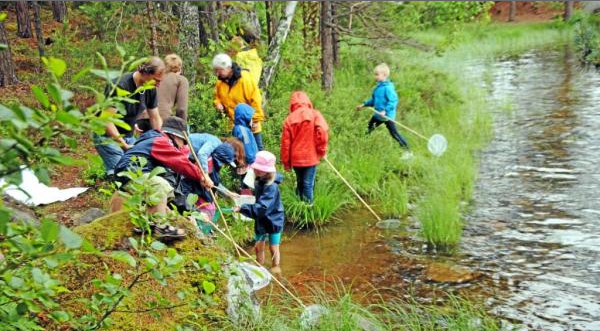 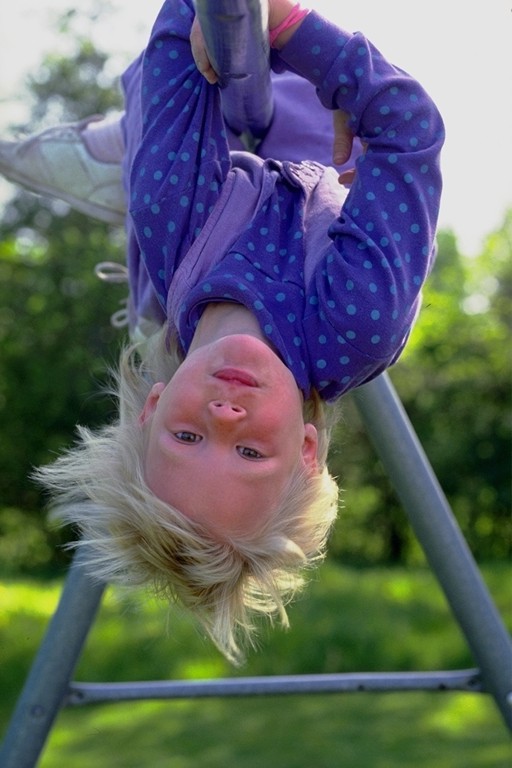 ADHD Attention Deficit/Hyperactivity Disorder
Bristande uppmärksamhet
Svårigheter att koncentrera
Minnesproblem
Motoriskt överaktiv
Kan vara passiv
Oföretagsam
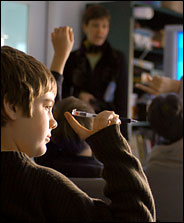 Autismspektrum Störning
Avvikande socialt samspel, försening/ avvikande kommunikation och/eller språk

Avvikande symboliska lekar, få eller inga fantasi lekar, snäva eller påtvingande intressen/påtvingande rutiner
Neuropsykiatriska funktionsnedsättningar Hur vanliga?
Diagnos			   	 		pojke:flicka

ADHD					5%			3:1

Dyslexi					5%			2:1

Autismspektrum 		0.9%		4:1